Нормативная база перехода на ФОП ДО  на федеральном уровне:
Федеральный закон №371-ФЗ от 24 сентября 2022 г.
«О внесении изменений в Федеральный закон «Об образовании в Российской  Федерации» и статью 1 Федерального закона «Об обязательных требованиях в  Российской Федерации»:
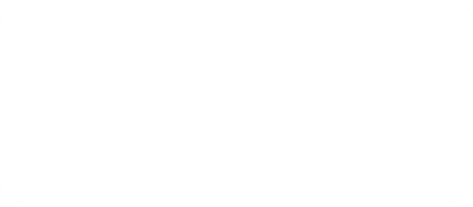 - «Образовательные программы дошкольного образования разрабатываются и утверждаются  организацией, осуществляющей образовательную деятельность, в соответствии с федеральным  государственным образовательным стандартом дошкольного образования и соответствующей  федеральной образовательной программой дошкольного образования. Содержание и  планируемые результаты разработанных образовательными организациями  образовательных программ должны быть не ниже соответствующих содержания и  планируемых результатов федеральной программы дошкольного образования»
«Федеральная основная общеобразовательная программа - учебно-методическая  документация (федеральный учебный план, федеральный календарный учебный график,  федеральные рабочие программы учебных предметов, курсов, дисциплин (модулей), иных  компонентов, федеральная рабочая программа воспитания, федеральный календарный план  воспитательной работы), определяющая единые для Российской Федерации базовые  объем и содержание образования определенного уровня и (или) определенной  направленности, планируемые результаты освоения образовательной программы»
«Основные общеобразовательные программы подлежат приведению в соответствие с  федеральными основными общеобразовательными программами не позднее 1 сентября 2023  года»
Приказ Министерства просвещения Российской Федерации от 08.11.2022 № 955
«О внесении изменений в некоторые приказы Министерства образования и науки  Российской Федерации и Министерства просвещения Российской Федерации, касающиеся  федеральных государственных образовательных стандартов общего образования и  образования обучающихся с ограниченными возможностями здоровья и умственной  отсталостью (интеллектуальными нарушениями)» (зарегистрирован 06.02.2023 № 72264):
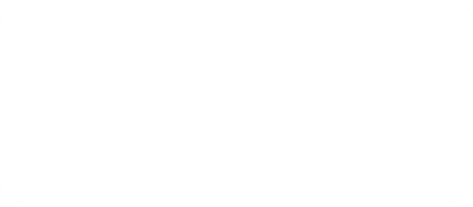 Ключевые изменения во ФГОС ДО:
П. 2.6: перечень образовательных областей не изменился, однако расширено и
конкретизировано содержание образовательных областей
П. 2.7: частично изменен перечень детских видов деятельности на этапах  младенчества, раннего и дошкольного детства
П. 2.10: уточнено, что содержание и планируемые результаты ООП должны быть  не ниже содержания и планируемых результатов ФОП ДО
П. 2.11: уточнено, что содержательный раздел Программы должен включать  описание образовательной деятельности в соответствии с направлениями  развития ребенка, представленными в пяти образовательных областях,  Федеральной образовательной программой и с учетом используемых  методических пособий, обеспечивающих реализацию данного содержания
П. 2.12: указано, что обязательная часть программы должна соответствовать
ФОП ДО, и может оформляться в виде ссылки на ФОП
П. 2.13: указано, что в краткой презентации ООП ДО, помимо прочего (см. ФГОС  ДО), должна быть представлена ссылка на ФОП ДО
П. 3.2.9: максимально допустимый объем образовательной нагрузки приведен в
соответствие с действующими СанПиН
П. 4.6: включены целевые ориентиры образования в младенческом возрасте, а  также расширены целевые ориентиры в раннем возрасте и на этапе завершения  дошкольного образования
ФОП ДО соответствует
ФГОС ДО
Приказ Министерства просвещения Российской Федерации от 25.11.2022
№ 1028 «Об утверждении федеральной образовательной программы  дошкольного образования» (зарегистрирован 28.12.2022 № 71847):
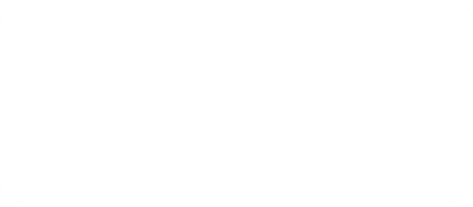 «Федеральная программа позволяет реализовать несколько основополагающих функций  дошкольного уровня образования:
1.	Обучение	и	воспитание	ребенка	дошкольного	возраста
Российской	Федерации,	формирование	основ	его
как	Гражданина
гражданской	и	культурной
идентичности на соответствующем его возрасту содержании доступными средствами.
2.	Создание	единого	ядра	содержания	дошкольного	образования	(далее	–	ДО),
ориентированного на приобщение детей к традиционным нравственным и социокультурным  ценностям российского народа, воспитание подрастающего поколения как знающего и  уважающего историю и культуру своей семьи, большой и малой Родины.
3. Создание единого федерального образовательного пространства воспитания и обучения  детей от рождения до поступления в начальную школу, обеспечивающего ребенку и его  родителям (законным представителям) равные, качественные условия ДО, вне  зависимости от места проживания»

«Федеральная программа определяет единые для Российской Федерации  базовые объем и содержание ДО, осваиваемые обучающимися в организациях,  осуществляющих образовательную деятельность (далее – ДОО), и планируемые  результаты освоения образовательной программы»

Содержание и планируемые образовательные результаты, заявленные в  ФОП ДО, ОБЯЗАТЕЛЬНЫ для достижения в каждой ДОО
Особенности структуры ФОП ДО
Структура ООП ДО: целевой, содержательный, организационный разделы

В целевом разделе:
Пояснительная записка: цель, задачи, принципы, подходы к формированию Программы
Планируемые результаты реализации Программы
Педагогическая диагностика достижения планируемых результатов
- В содержательном разделе:
Задачи и содержания образования (обучения и воспитания) по образовательным областям:
социально-коммуникативное развитие
познавательное развитие
речевое развитие
художественно-эстетическое развитие
физическое развитие
Вариативные формы, способы, методы и средства реализации Программы
Особенности образовательной деятельности разных видов и культурных практик
Способы и направления поддержки детской инициативы
Особенности взаимодействия педагогического коллектива с семьями обучающихся
Направления и задачи коррекционно-развивающей работы. Содержание коррекционно-развивающей работы  на уровне ДОО
Федеральная рабочая программа воспитания
- В организационном разделе:
Психолого-педагогические условия реализации Программы
Особенности организации развивающей предметно-пространственной среды
Материально-техническое	обеспечение	Программы,	обеспеченность	методическими	материалами	и  средствами обучения и воспитания
Примерный	перечень	литературных,	музыкальных,	художественных,	анимационных	произведений	для  реализации Программы
Кадровые условия реализации Программы
Примерный режим и распорядок дня в дошкольных группах
Федеральный календарный план воспитательной работы
Особенности содержания ФОП ДО
Общие положения:
Опора Программы на принципы дошкольного образования, зафиксированные во ФГОС ДО
Обязательная	часть	(не	менее	60%,	должна	соответствовать	ФОП	ДО)	и	часть,
формируемая участниками образовательных отношений (не более 40%)
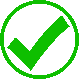 !
!
!
!
!
- ФОП включает в себя учебно-методическую документацию, в состав которой входят  федеральная рабочая программа воспитания, примерный режим и распорядок дня  дошкольных групп, федеральный календарный план воспитательной работы и иные  компоненты
В целевом разделе: + предствлены планируемые результаты освоения ФОП в  младенческом, раннем и дошкольном возрасте (к 4-м, 5-ти, 6-ти годам, на этапе завершения  освоения ФОП ДО)
В содержательном разделе: + федеральная рабочая программа воспитания, которая  раскрывает задачи и направления воспитательной работы
-	В	организационном	разделе:	+	примерные	перечни	художественной	литературы,
музыкальных произведений, произведений изобразительного искусства для использования в
образовательной работе в разных возрастных группах, примерный перечень рекомендуемых
анимационных произведений, федеральный календарный план воспитательной работы
- ДОО имеет право выбора способов реализации образовательной деятельности в  зависимости от конкретных условий, предпочтений педагогического коллектива и других  участников образовательных отношений, а также с учетом индивидуальных особенностей  обучающихся, специфики их потребностей и интересов, возрастных возможностей
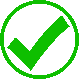 Целевой раздел:
- Цель ФОП: разностороннее развитие в период дошкольного детства с учетом  возрастных и индивидуальных особенностей на основе духовно-нравственных  ценностей российского народа (жизнь, достоинство, права и свободы человека,  патриотизм, гражданственность, служение Отечеству, и ответственность за его  судьбу, высокие нравственные идеалы, крепкая семья, созидательный труд,  приоритет духовного над материальным, гуманизм, милосердие, справедливость,  коллективизм, взаимопомощь и взаимоуважение, историческая память и  преемственность поколений, единство народов России), исторических и  национально-культурных традиций
!
!
-	Задачи ФОП (НОВОЕ):
обеспечение	единых	для	РФ	содержания	и	планируемых	результатов
освоения образовательной программы ДО;
приобщение детей (в соответствии с возрастными возможностями) к базовым  ценностям российского народа…, создание условий для формирования  ценностного отношения к окружающему миру, становления опыта действий и  поступков на основе осмысления ценностей;
достижение детьми на этапе завершения ДО уровня развития, необходимого  и достаточного для успешного освоения ими образовательных программ  начального общего образования
Целевой раздел:
- Неправомерность	требования	от	детей	дошкольного	возраста	конкретных  образовательных достижений, понимание планируемых результатов реализации ФОП
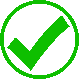 как характеристик возможных достижений ребенка на разных возрастных этапах и к  моменту завершения ДО
Обозначенные в ФОП возможные достижения детей «к году», «к трем годам» и т.д.  имеют условный характер, что предполагает широкий возрастной диапазон для  достижения ребенком планируемых результатов
Планируемые результаты в младенческом, раннем, дошкольном возрасте (к 4-м, к 5-  ти, к 6-ти годам) и к моменту завершения освоения ФОП представлены, дополнены и  конкретизированы, с учетом цели и задач дошкольного образования
Педагогическая диагностика достижения планируемых результатов ФОП ДО  направлена на изучение деятельностных умений ребенка, его интересов,  предпочтений, склонностей, личностных особенностей, способов взаимодействия со  взрослыми и сверстниками
Цели педагогической диагностики, а также особенности ее проведения (основные  формы, методы) определяются ФГОС ДО (п.3.2.3 и п. 4.6).
Периодичность проведения диагностики, способ и форма фиксации результатов
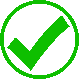 !
!
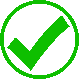 !
определяется ДОО. В ФОП уточнена оптимальная периодичность – дважды в года  (стартовая, с учетом адаптационно периода, и заключительная на этапе освоения  содержания программы возрастной группой). Присутствуют уточнения об основном  методе (наблюдении), других малоформализованных методах и методиках  педагогической диагностики, а также об индикаторах оценки наблюдаемых фактов
- Проведение психологической диагностики определяется положениями ФГОС ДО (п.  3.2.3)
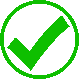 Содержательный раздел:
Представлены задачи и содержание образовательной деятельности с детьми всех  возрастных групп по всем образовательным областям
! -	Содержание	образовательной	деятельности	в	каждой	образовательной	области
дополнено и расширено, с учетом цели, задач, планируемых результатов
Содержание	образовательных	областей	дополнено	задачами	воспитания,
! отражающими	направленность	на	приобщение	детей	к	ценностям	«Родина»,
«Природа»,	«Семья»,	«Человек»,	«Жизнь»,	«Милосердие»,	«Добро»,	«Дружба»,
«Сотрудничество», «Труд», «Познание», «Культура», «Красота», «Здоровье»
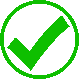 Вариативность форм, способов, методов и средств реализации ФОП ДО. Выбор  зависит не только от возрастных и индивидуальных особенностей детей, учета их  особых образовательных потребностей, но и от личных интересов, мотивов,  ожиданий, желаний детей. Важно признание приоритетности субъектной позиции  ребенка в образовательном процессе
Могут использоваться различные образовательные технологии, в том числе  дистанционные образовательные технологии, дистанционное обучение, за  исключением тех, которые могут нанести вред здоровью детей
Педагог самостоятельно определяет формы, способы, методы реализации ФОП ДО,  в соответствии с задачами воспитания и обучения, возрастными и индивидуальными  особенностями детей, спецификой их образовательных потребностей и интересов.  При выборе форм реализации образовательного содержания, необходимо  ориентироваться на виды детской деятельности, определенные во ФГОС ДО для  каждого возрастного этапа (младенческий, ранний, дошкольный возраст)
! - Уточнены методы реализации задач воспитания, методы реализации задач обучения
дошкольников
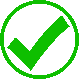 !
!
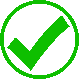 Содержательный раздел:
Представлены варианты организации совместной деятельности детей с педагогом и  другими детьми, уточнены возможные варианты позиции педагога на основе его  функции: обучает чему-то новому, равноправный партнер, направляет совместную  деятельность детской группы, организует деятельность детей друг с другом,  наблюдает самостоятельную деятельность детей
Уточнено особое место и роль игры в образовательной деятельности и в развитии  детей
Уточнены возможные формы организации образовательной деятельности по  Программе в первой половине дня, на прогулке, во второй половине дня
Развернуто представлена информация о занятии как организационной форме, не  означающей обязательную регламентированность процесса, и предполагающей  выбор педагогом содержания и педагогически обоснованных методов  образовательной деятельности
Выделены способы, направления и условия поддержки детской инициативы на  разных возрастных этапах
Представлено направление взаимодействия педагогического коллектива с семьями  воспитанников: цель, задачи, принципы, направления, возможные формы  (расширено)
Представлено направление коррекционно-развивающей работы с детьми и/или  инклюзивного образования: задачи, содержание, формы организации и др.  (расширено)
Отдельным блоком (п. 29) включена Федеральная программа воспитания
!
!
!
!
!
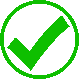 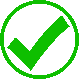 !
Организационный раздел:
- Психолого-педагогические	условия	дополнены	(например,	уточнено,	что  образовательные задачи могут решаться как с помощью новых форм организации
!
процесса образования (проектная деятельность, образовательная ситуация,  обогащенные игры детей в центрах детской активности, проблемно-обучающие  ситуации в рамках интеграции образовательных областей) так и традиционных  (фронтальные, групповые, индивидуальные занятия)
-	В	блоке,	посвященном	РППС,	уточнено,	что	ФОП		ДО	не	выдвигает	жестких  требований	 к	организации	РППС,	и	оставляет		за	ДОО		право	самостоятельно
!
!
проектировать предметно-пространственную среду в соответствии с ФГОС ДО и с
учетом целей и принципов Программы, а также ряда требований*
- Блок, посвященный материально-техническому обеспечению Программы,  обеспеченности методическими материалами и средствами обучения и воспитания,  наполнен обобщенными требованиями*
* «Рекомендации по формированию инфраструктуры дошкольных образовательных  организаций и комплектации учебно-методических материалов в целях реализации  образовательных программ дошкольного образования» (письмо Минпросвещения России  ТВ-413-03 от 13.02.2023)  https://docs.edu.gov.ru/document/f4f7837770384bfa1faa1827ec8d72d4/?ysclid=le6tcj9677368  387754
Организационный раздел:
Представлен развернутый примерный перечень художественной литературы  (для каждой группы детей от 1 года до 7 лет), музыкальных произведений, игр,  упражнений и т.п. (для всех возрастных групп от 2 мес. до 7 лет), произведений  изобразительного искусства (для каждой возрастной группы от 2 до 7 лет), а  также анимационных произведений, которые рекомендуются для семейного  просмотра и могут быть использованы в образовательном процессе ДОО  (преимущественно отечественные мультипликационные фильмы и сериалы для  детей 5-6 и 6-7 лет)
Примерный режим и распорядок дня опирается на действующие СанПиН, даны  как четкие требования, обязательные для соблюдения, так и рамочные  ориентиры для изменения режима и распорядка дня
!
!
!
-	В	блоке	«Федеральный	календарный	план	воспитательной	работы»	дан
перечень основных государственных и народных праздников, памятных дат, и
уточнено, что:
план является единым для ДОО
ДОО вправе наряду с указанными в плане, проводить иные мероприятия,
согласно	ключевым	направлениям	воспитания	и	дополнительного  образования детей
все	мероприятия	плана	должны
проводиться	с	учетом	особенностей
физиологических,	психоэмоциональных
Программы,	а	также	возрастных,  особенностей детей
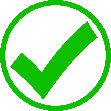 ООП ДО разрабатывается и утверждается  ДОО самостоятельно
Часть, формируемая участниками  образовательных отношений  (вариативная): не более 40%
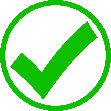 Обязательная часть:
не менее 60%
На основе:
ФГОС ДО

С учетом:
ПООП ДО
авторских комплексных  и парциальных  образовательных программ  дошкольного образования
Исходя из:
Образовательных	потребностей	и  интересов детей, запросов родителей
Возможностей	педагогического  коллектива
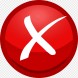 БЫЛО:
Специфики	этнонациональных,  социокультурных условий
Сложившихся традиций ДОО или группы
Выбора коллективом ДОО авторских  парциальных образовательных программ  дошкольного образования
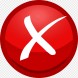 Переходный  период до  01.09.2023
Выбор содержания и технологий  ориентирован на специфику:
На основе:
ФГОС ДО
ФОП ДО
С учетом:
авторских технологий и  методик
линейки пособий к  комплексным авторским  программам дошкольного  образования
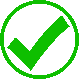 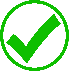 Специфики этнонациональных,  социокультурных, и иных условий, в т.ч.  региональных
Сложившихся традиций ДОО или группы
Выбора авторских парциальных  образовательных программ дошкольного  образования
Выбора форм организации работы с  детьми, которые в наибольшей степени  соответствуют потребностям и интересам  детей, а также возможностям  педагогического коллектива и ДОО в  целом
СТАЛО:
Федеральный	закон	от	29декабря	2012	г.	№	273	ФЗ	«Об  образовании в Российской Федерации»
Статья	28.	Компетенции,	права,	обязанности	и  ответственность образовательной организации:

П.	2.	Образовательные	организации	при	реализации
образовательных	программ	свободны
содержания	образования,	выборе
в	определении
образовательных
технологий, а также в выборе учебно-методического  обеспечения, если иное не установлено настоящим  Федеральным законом
Заявлено, что Министерство просвещения  Российской Федерации будет реализовывать  организационно-методическое  сопровождение реализации ФОП
готовятся методические рекомендации
по переходу на ФОП ДО, по реализации ООП на  основе ФОП ДО


Ждем
или
действуем?
ВАЖНО:
До 31.08.2023 ДОО имеют  право работать по
утвержденным ранее ООП ДО
Крайний срок утверждения  ООП ДО на основе ФОП ДО –  31.08.2023

С 01.09.2023 ООП ДО должны
соответствовать ФОП ДО
Все группы ДОО должны  перейти на ООП ДО на основе  ФОП ДО с 01.09.2023

Отдельная Рабочая  программа воспитания в ДОО
не требуется с 01.09.2023
ООП ДО должны быть приведены  в соответствие с ФОП ДО к  01.09.2023
Все ПООП ДО завершили свое  действие
ФОП ДО включает в себя  программу образования и  программу воспитания
детей дошкольного возраста
Содержание и планируемые  результаты ООП ДО НЕ  ДОЛЖНЫ БЫТЬ НИЖЕ
содержания и планируемых
результатов ФОП ДО
Могут быть выше
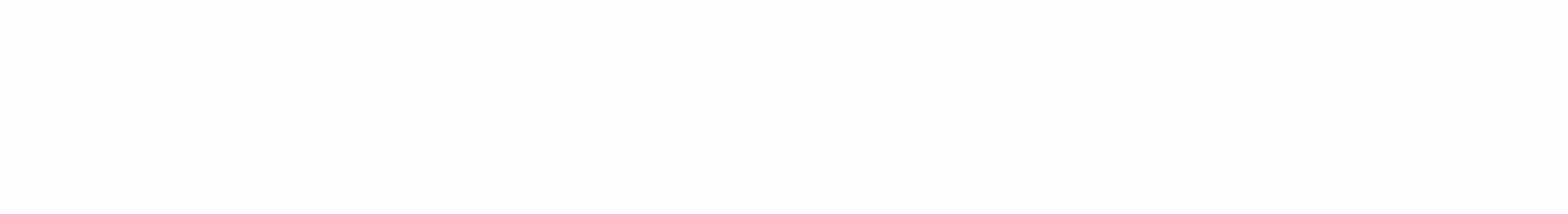 Порядок действий ДОО в переходный период:  основные этапы, управленческие решения
и методические шаги
Вариант дорожной карты
приведения ООП ДО в соответствие с ФОП ДО на переходный период (до 31.08.2023 г.)

Цель: привести ООП ДО в соответствие с ФОП ДО
Ожидаемый результат: ООП ДО приведена в соответствие с ФОП ДО
Вариант дорожной карты (продолжение)
Вариант дорожной карты (продолжение)
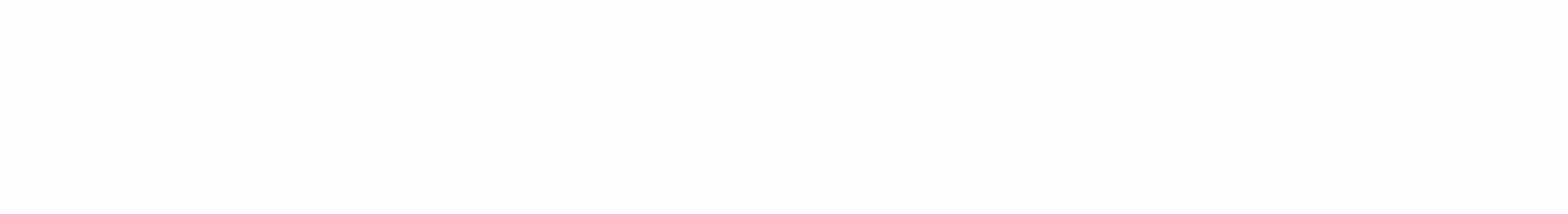 Способ действий: 2 возможных пути
Внести изменения в  ранее  разработанную и
утвержденную в  ДОО ООП ДО,
привести ее в  соответствие с ФОП  ДО
Разработать новую  ООП ДО: взять ФОП  ДО за основу и
добавить в  обязательную и
вариативную части  то, что ДОО  посчитает нужным  из ранее  разработанной и
утвержденной ООП  ДО
Выбор за вами…
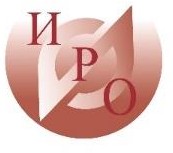 Институт развития образования: Ваш профессиональный рост – наша работа
Давайте работать вместе.
У нас все получится!
Контактная информация:
Россия г. Ярославль, ул. Богдановича, 16  Сайт: www.iro.yar.ru
E-mail: kd0.k@yandex.ru